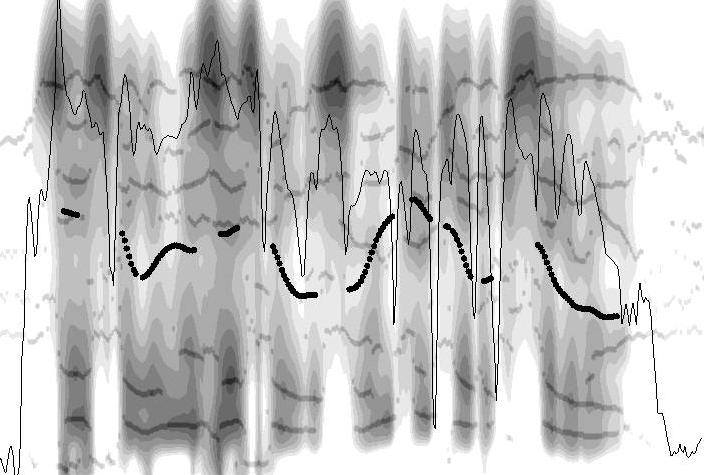 Türkçe Ses Dizgesinin İşleyişi - I
Dr. Öğr. Üyesi İpek Pınar Uzun
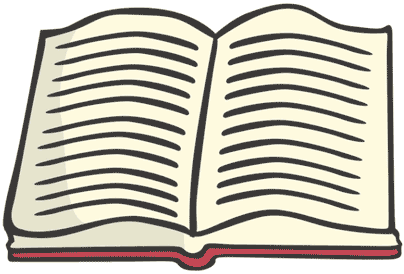 Okuma Listesi
Carr, P. (2008). A Glossary of Phonology. Edinburgh University Press.
Clark, J. (2007). An Introduction to Phonetics and Phonology. Üçüncü Baskı. Blackwell Yayınları.
Crystal, D. (1980). A Dictionary of Linguistics and Phonetics. Wiley Yayınları. 
Ergenç, İ. (2002). Konuşma Dili ve Türkçenin Söyleyiş Sözlüğü. Multilingual Yayınları. 
Gussenhoven, C. (2011). Understanding Phonology. 3. Baskı. Hodder Education.
Handbook of the International Phonetic Association: A Guide to the Use of the International Phonetic Alphabet. (1999). Cambridge Üniversitesi Yayınları. 
Johnson, K. (2003). Acoustics & Auditory Phonetics. Blackwell Publishing. İkinci Baskı.
Katz, W.F. (2013). Phonetic for Dummies. John Wiley & Sons.
Kent, R.D. ve Read, C. (2002). Acoustic Analysis of Speech. Thomson Learning. İkinci Baskı.
Lacy, de P. (2007). The Cambridge Handbook of Phonology. Cambridge University Press.
Ladefoged, P. (2005). Vowels and Consonants. Blackwell Publishing. İkinci Baskı.
Ladefoged, P. (2006). A Course in Phonetics. Thomson/Wadsworth Yayınları. Beşinci Baskı.
Odden, D. (2005). Introducing Phonology. Cambridge University Press.
Özsoy, S., Erk-Emeksiz, Z., Turan, Ü.D. ve Uzun, L. (2011). Genel Dilbilim II. (Ed. Özsoy, S., Erk-Emeksiz, Z.). Anadolu Üniversitesi Yayını. 
Reetz, H. ve Jongman, A. (2009). Phonetics: Transcription, Production, Acoustics and Perception. Blackwell Yayınları.
Seikel, J.A., King, D.W. ve Drumright, D.G. (2009). Anatomy & Physiology for Speech, Language and Hearing. 4. Baskı. Delmar Cangage Learning Yayınları.
Stevens, K. (2000). Acoustic Phonetics. The MIT Press. Birinci Baskı.
Zsiga, E.C. (2013). The Sounds of Language: An Introduction to Phonetics and Phonology. Wiley-Blackwell Yayınları.
Türkçede Ünlü Uyumu (Kabak, 2011)
Öndil-Arkadil Uyumu (Dilin Devinimine Göre)

	Ünlü (Ü)  [+arkadil] / [Ü+arkadil] C0___ 


2. Yuvarlaklaşma Uyumu
	
	Ünlü (Ü)  [+yuvarlak] / [Ü+yuvarlak] C0___ 

‘garip ‘ 
‘polis’ 
‘butik’ 
‘pilot’
‘adam’
‘iğne’
Türkçede Ses Değişimleri
»Türkçede sözcüğün önsesinde birden fazla ünsüz birarada bulunmamaktadır.

(1)“kork-mak”


»  Yabancı kökenli sözcüklerde son seste ünsüz yığılması görülmektedir.

(2) “sevinç”


» Ünlü-ünsüz uyumları (benzeşme), sözcüğün ilk seslemindeki ünlünün çıkış yeri ve biçimi bakımından taşıdığı özellikleri sonraki ünlüye ulaştırarak kendisine benzetmesi durumudur.

(3) “xæste > hasta”
Türkçede Ses Değişimleri
Ses Benzeşmeleri
(4) onlar ~ onnar                                 fetva ~ fetfa
      somye > somya                             onbaşı ~ ombaşı
      eşya ~ eşşa                                     divar > duvar
      tuzsuz ~ tussuz                             zeytun > zeytin
      o ile > öyle                                      kalib > kalıp
      hınbıl > hımbıl                               ızdırab > ıstırap
      gelirler ~ geliller                            brillante > pırlanta
      müdir > müdür                             bu gün ki > bugünkü
      torænci > turuncu                         cübbe > cüppe
      anlamak ~ annamak                     yazsın ~ yassın
      beraber ~ barabar                          suret > surat
Türkçede Ses Değişimleri
Ünlülerin Ünsüzlere Etkisi
(5) ağaç – ı > ağacı
      öç almak ~ öcalmak
      dip – e > dibe
      ant – ı > andı
      harp etmek ~ harbetmek
 
Ünsüzlerin Ünlülere Etkisi
(6) başla-yor > başlıyor
      şura-ya ~ şurıya 
      arayan ~ arıyan
      kollayan ~ kolluyan
      dile-yor > diliyor
Türkçede Ses Değişimleri
Benzeşmezlik

(7) fincan ~ filcan
      aşçı ~ ahçı
      zerzele ~ zelzele
      bademcan > patlıcan
      muşamma > muşamba
      murdar ~ mundar
      attar > aktar
      silsile ~ sinsile
Türkçede Ses Değişimleri
Ses Düşmesi 

(8) çabukcak > çabucak                         dışarıda > dışarda
      bir şey ~ bi şey                                  burunu > burnu
      böyle ~ bö:le                                      kavuşak > kavşak 
      üstteğmen ~ üsteğmen                    değenek > değnek
      çiftsayı ~ çifsayı                                çağırıl > çağrıl
      serbest ~ serbes                                 gazete ~ gaste
      hammal ~ hamal                               emir etmek > emretmek
      artist ~ artis
      katarakt ~ katarak
Türkçede Ses Değişimleri
Ses Türemesi

(9) scala > iskele                                    mai > mavi
     ücra ~ hücra                                      hole > havlu
     scarto > ıskarta                                 örgüç > hörgüç
     scarpina > iskarpin                          acaib > acayip
     scutari > üsküdar                             palyaço ~ palyanço 
     sabr > sabır                                        biyoloji > bioloji
     aks > akis                                           tuvalet ~ tualet 
     nötr ~ nötür                                       faide > fayda
     plan ~ pilan                                       zaif > zayıf
     ekstra ~ ekistira
     broşür ~ buroşür
Türkçede Ses Değişimleri
Ünlü İkizleşmesi
(14) şiir
       değil ~ deel, diil
       ağar ~ aar

Ünsüz İkizleşmesi
(15) ayakkabı
        yurttaş
        beççe
        muzaffer
        ayya 
        anne
Türkçede Ses Değişimleri
Seslem Yitimi
(10) pekiyi ~ peki

Kaynaşma
(11) güllü aş > güllaç

Ünlü Çatışması
(12) kaldı idi > kaldıydı

Ses Aktarımı
(13) perhiz ~ pehriz